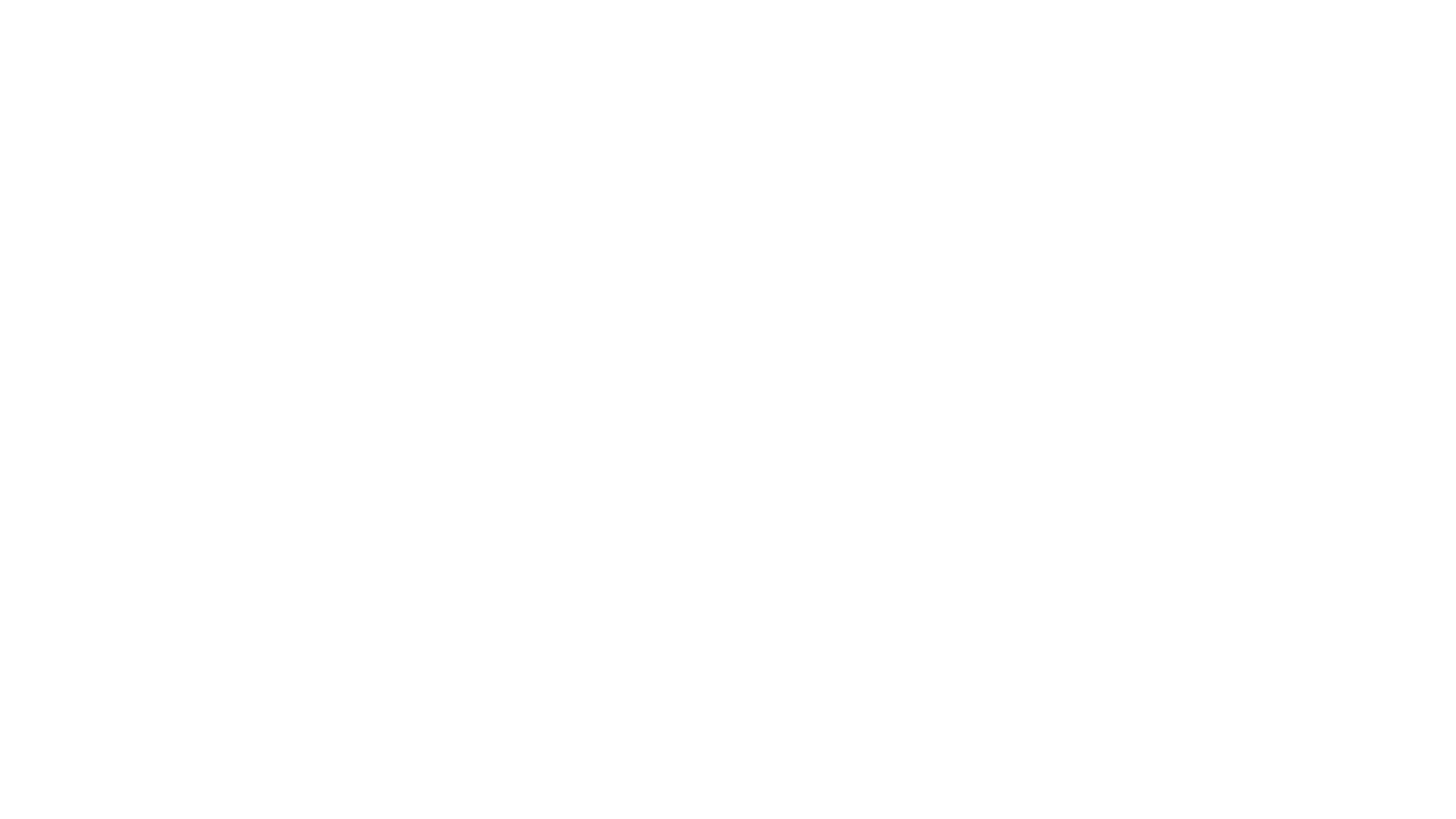 Beethoven and Edexcel
What do you need to know?
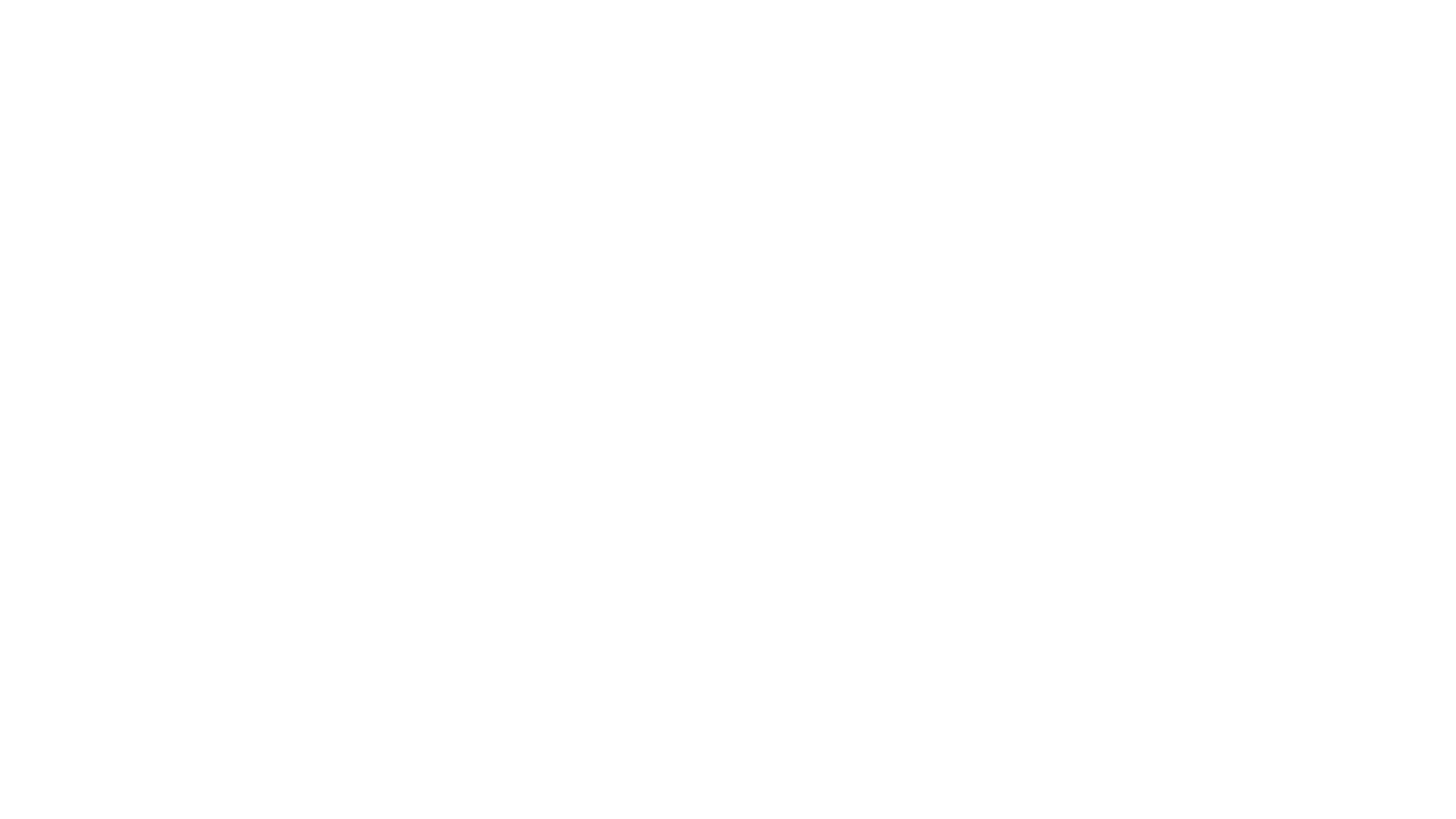 Musical Elements What do we mean?
DynamicsRhythmTempo & MetreTextureMelodyInstrumentationTonalityHarmonyStructure
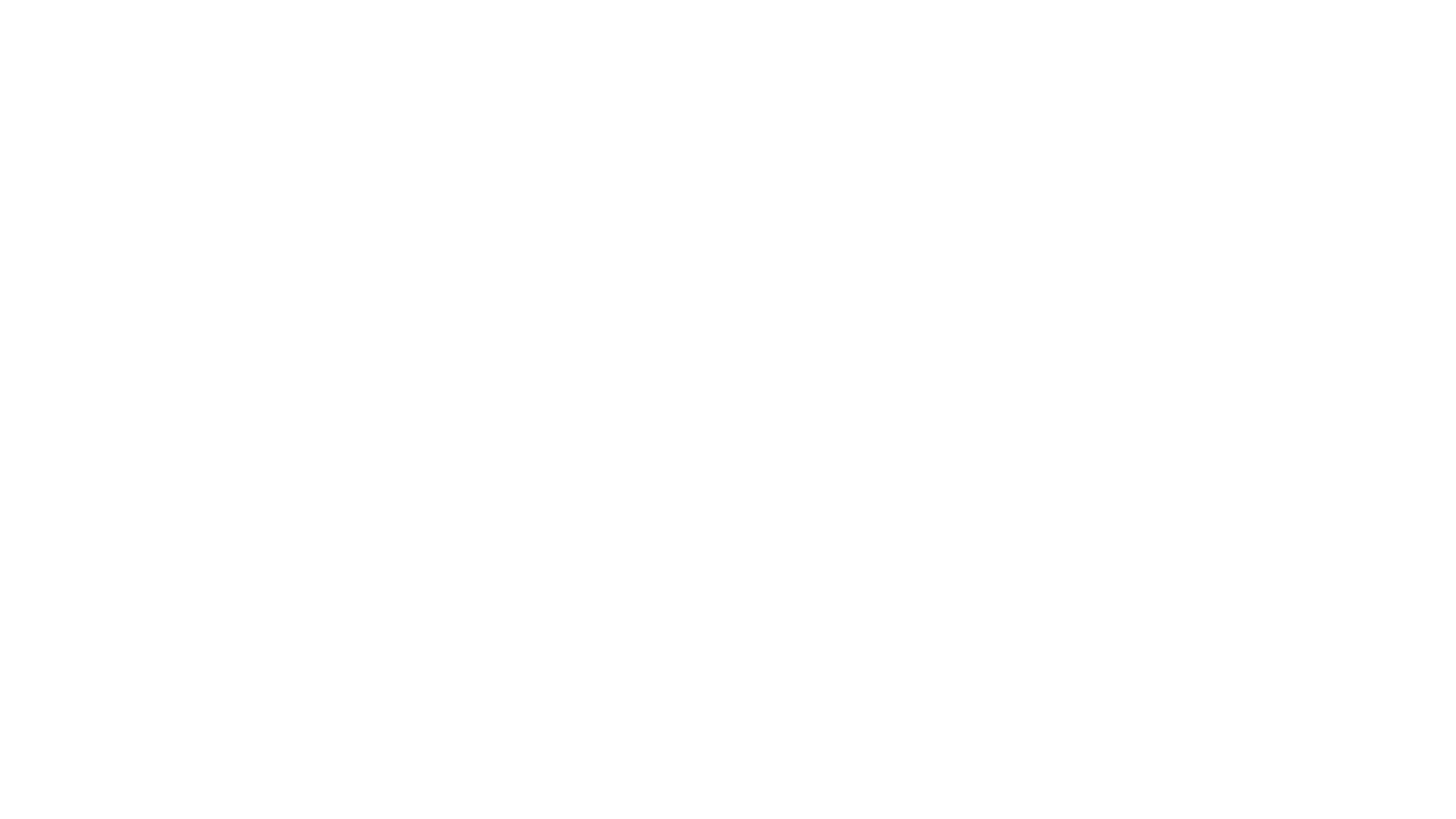 Musical Elements:So what’s going on in the Pathétique Sonata?
Dynamics
Rhythm
Dotted 

Syncopation


Septuplets
Continuous quavers
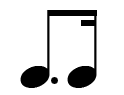 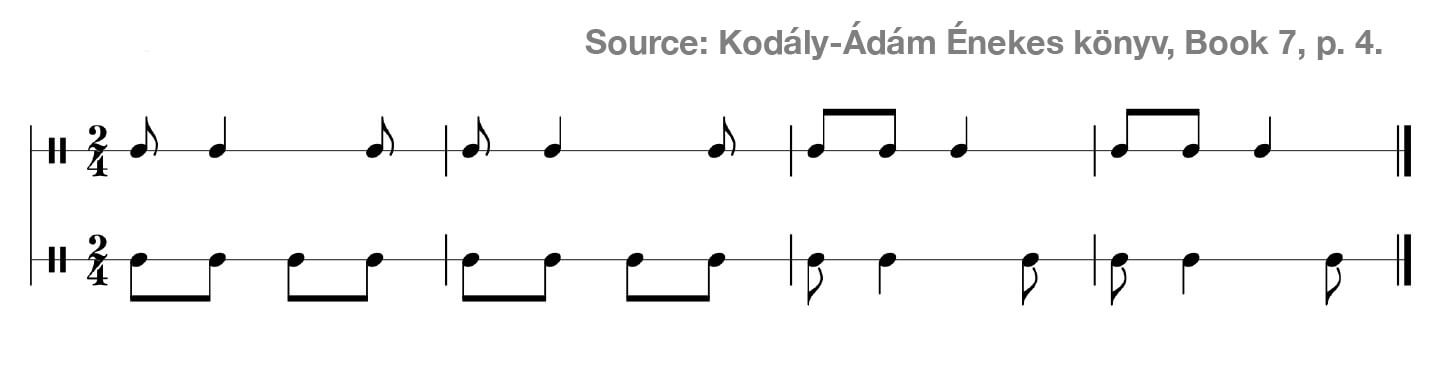 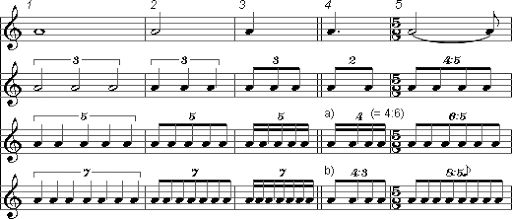 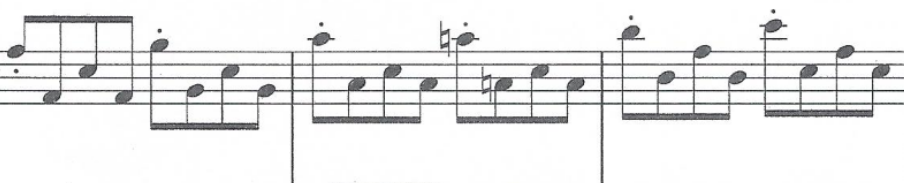 Tempo
Metre
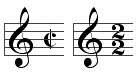 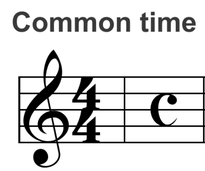 Simple duple 



Simple Quadruple
Texture
Melody 1
Melody 2
Instrumentation and Sonority
Tonality
Harmony
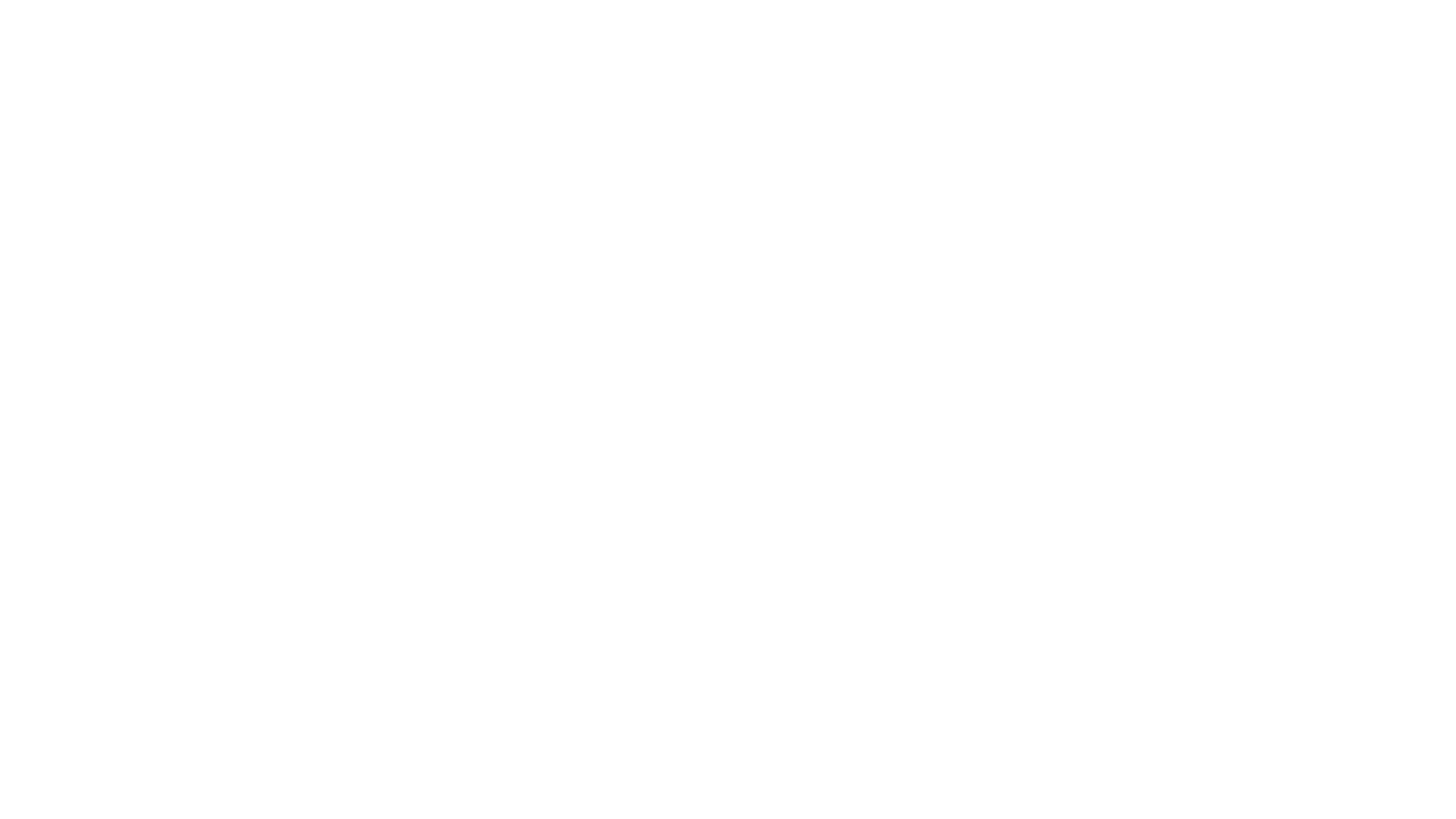 The structure is the plan of a piece of music.

What is the structure of the ‘Pathétique’ Sonata?
Structure
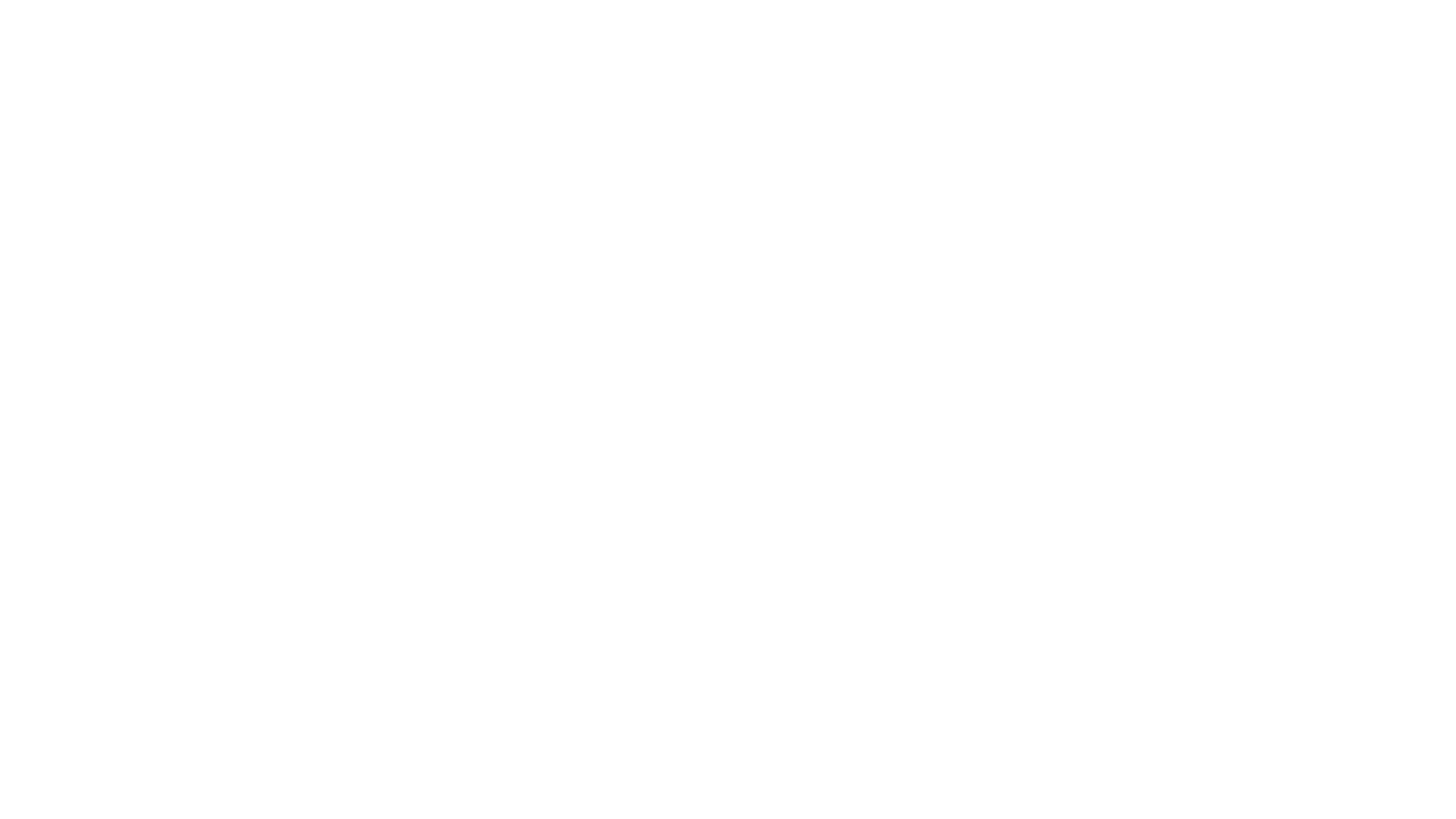 The structure is Sonata Form - often used in the first and sometimes the last movement of a sonata, symphony or other work from the Classical period.

Sonata Form has 3 main sections:
EXPOSITION

DEVELOPMENT
RECAPITUALTION
Sonata Form
Put the different sections of the exposition & recapitulation in the correct order in the table
2nd subject
Transition
1st subject
Coda
Transition
2nd subject
Codetta
1st subject
SONATA FORM – OVERVIEW
Can you add the keys?
F minor
E♭major
E♭minor
C minor
E♭major
G minor
B♭major
D major
C minor
G minor
C minor
E minor
C minor
Sonata Form in 1st Movement of ‘Pathétique’